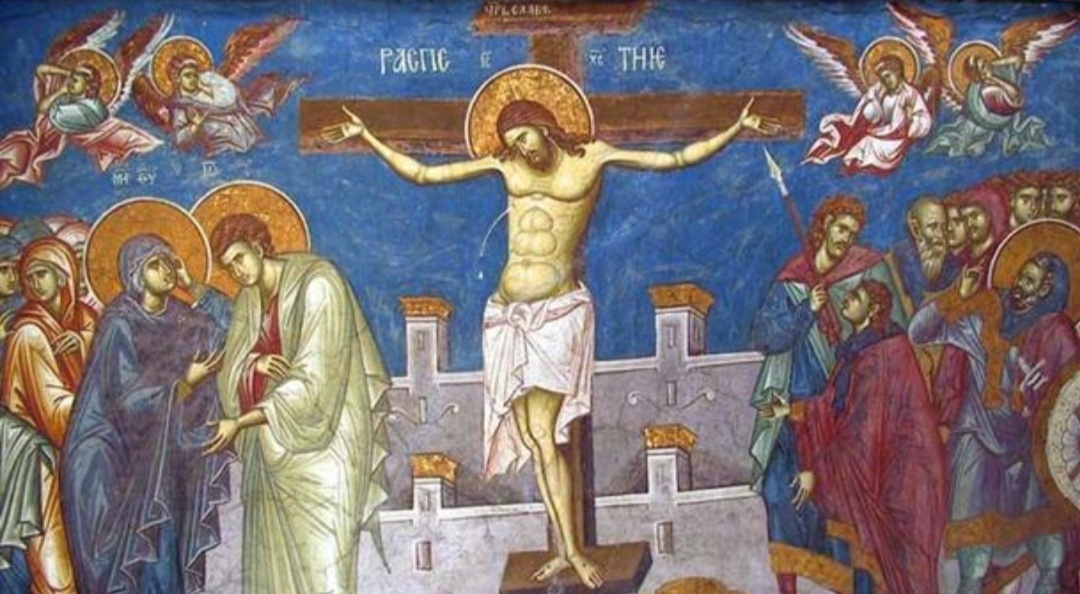 СТРАДАЊЕ ХРИШЋАНАПРАВОСЛАВНА ВЈЕРОНАУКА 9. РАЗРЕД
ПОСЛИЈЕ КРШТЕЊА ГОСПОД ИСУС ХРИСТОС БИРА СВОЈЕ УЧЕНИКЕ АПОСТОЛЕ.

 „ХАЈТЕ ЗА МНОМ И УЧИНИЋУ ВАС ЛОВЦИМА ЉУДИ.” (МТ 4,19)

 НИЈЕ ИМ ОБЕЋАО ЧАСТ И ВЛАСТ, ВЕЋ ТРНОВИТ ПУТ, СТРАДАЊА И ПРОГОНЕ, АЛИ НА КРАЈУ ЖИВОТ ВЈЕЧНИ.

  „У СВИЈЕТУ ЋЕ ТЕ ИМАТИ МНОГО НЕВОЉА, АЛИ НЕ БОЈТЕ СЕ, ЈА ПОБИЈЕДИХ СВИЈЕТ.” 
    (ЈН 16,33)
ПРВИ КОЈИ ЈЕ СТРАДАО ЗА ВЈЕРУ ХРИСТОВУ ЈЕ СВЕТИ АРХИЂАКОН И ПРВОМУЧЕНИК СТЕФАН.

 СВЕТИ АРХИЂАКОН И ПРВОМУЧЕНИК СТЕФАН ЈЕ ПОСТРАДАО КАМЕНОВАЊЕМ.

МОЛИО СЕ ЗА СВОЈЕ МУЧИТЕЉЕ: „ГОСПОДЕ, НЕ УЗМИ ИМ ОВО ЗА ГРИЈЕХ!”
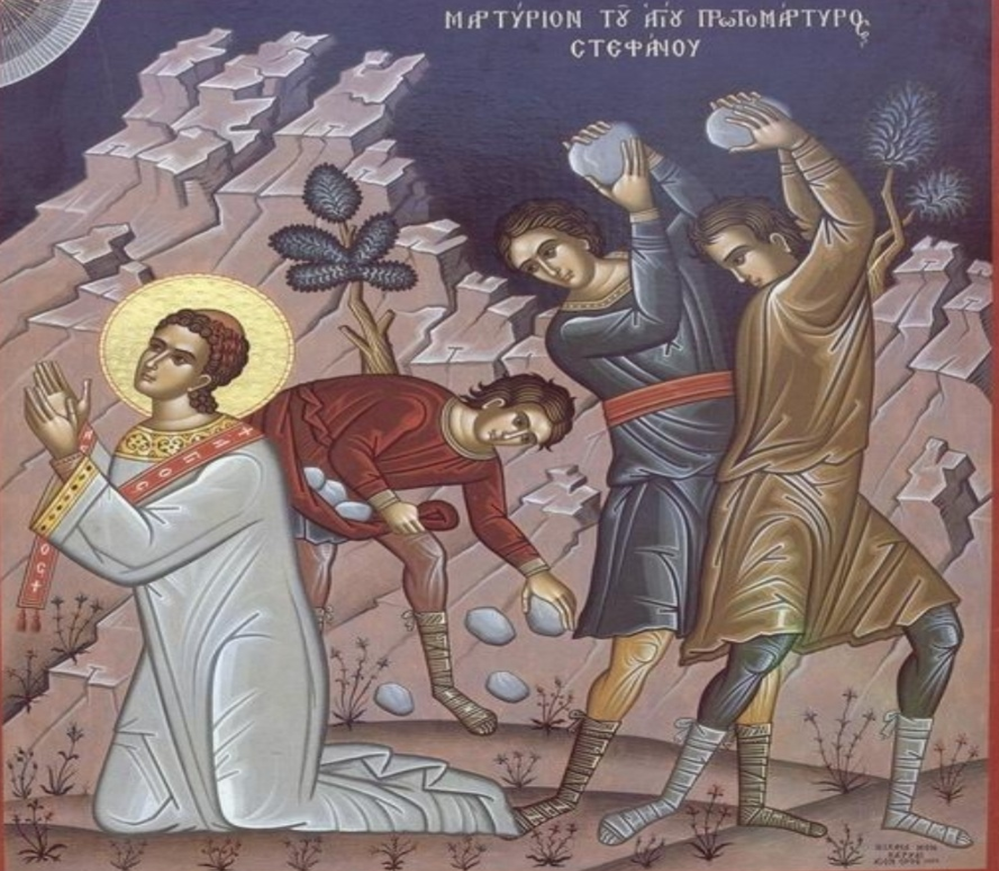 РИМСКИ ЦАРЕВИ СУ ПРОГОНИЛИ ХРИШЋАНЕ.
ПРВИ РИМСКИ ЦАР КОЈИ ЈЕ ПОЧЕО ГОНИТИ ХРИШЋАНЕ БИО ЈЕ НЕРОН, А ПОСЛЕДЊИ И НАЈСВИРЕПИЈИ ДИОКЛЕЦИЈАН.
ПОРЕД ВЕЛИКОГА СТРАДАЊА ОНИ СУ И ДАЉЕ ШИРИЛУ ВЈЕРУ У РАСПЕТОГ БОГОЧОВЈЕКА – СПАСИТЕЉА НАШЕГ.
ХРИШЋАНИ СУ СТРАДАЛИ СА МОЛИТВОМ НА УСНАМА ЈЕР ИХ ЈЕ ЧЕКАЛО ЦАРСТВО НЕБЕСКО
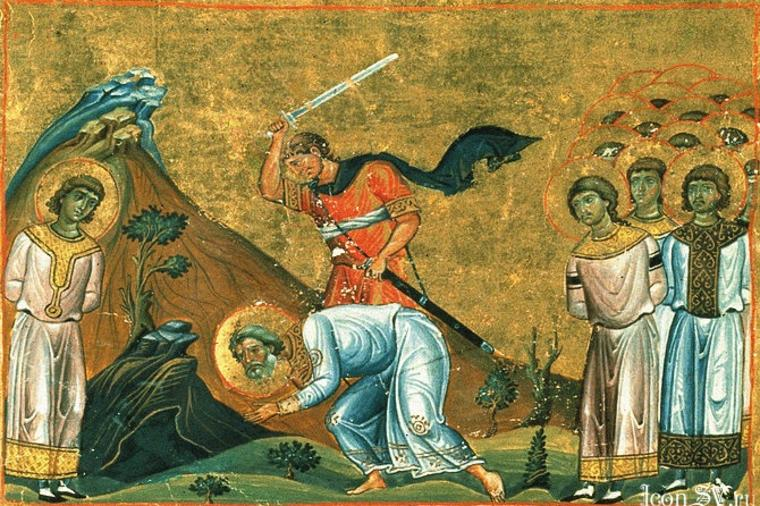 ИСТОРИЈА СРПСКОГ НАРОДА ПУНА ЈЕ СТРАДАЊА И МУЧЕНИШТВА.
СРПСКИ НАРОД ЈЕ ПЕТ ВИЈЕКОВА БИО ПОД ТУРСКОМ ВЛАШЋУ.
ЂАКОН АВАКУМ – ТУРЦИ СУ ОД ЊЕГА ТРАЖИЛИ ДА СЕ ОДРЕКНЕ ХРИСТА, ПА ДА ОСТАНЕ ЖИВ.
МАЈКА ГА МОЛИЛА, БАР НА КРАКТКО, САМО РИЈЕЧИМА, ДА СЕ ОДРЕКНЕ, КАКО БИ ПРЕЖИВИО.
ОН ЈОЈ ОДГОВАРА: „ХВАЛА ТЕБИ МАЈКО НА МЛИЈЕКУ КОЈИМ СИ МЕ ДОЈИЛА, АЛИ НЕ И НА ТАКВОЈ БЕСЈЕДИ.”
НА ПУТУ СТРАДАЊА УЗВИКУЈЕ: „НЕМА ЉЕПШЕ ВЈЕРЕ ОД ХРИШЋАНСКЕ, СРБ ЈЕ ХРИСТОВ РАДУЈЕ СЕ СМРТИ!”
ПОСЛИЈЕ ТУРСКОГ РОПСТВА НАСТАВЉЕНО ЈЕ СТРАДАЊЕ ПРАВОСЛАВНИХ СРБА.
У ЛОГОРУ ЈАСЕНОВАЦ,  У ДРУГОМ СВЈЕТСКОМ РАТУ, СТРАДАЛО ЈЕ ОКО 500.000 СРБА ОД УСТАШКЕ РУКЕ.
БИЛИ СУ КРИВИ САМО ШТО СУ ПРАВОСЛАВНИ ХРИШЋАНИ – ПРАВОСЛАВНИ СРБИ.
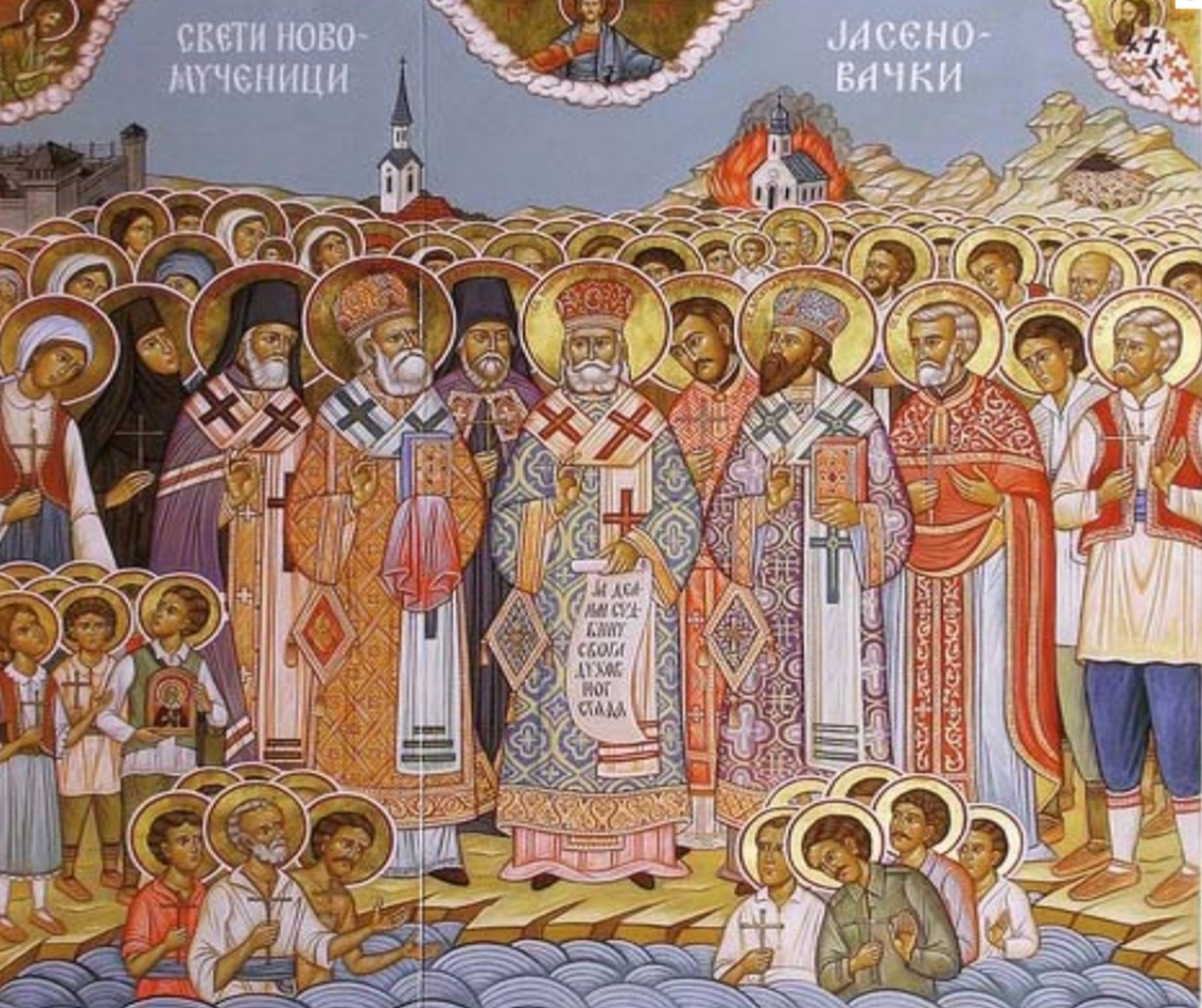 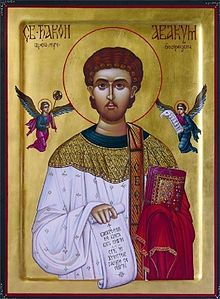 ХРИСТОС ЈЕ РАДИ НАС ЉУДИ И НАШЕГА СПАСЕЊА СТРАДАО НА КРСТУ.
ПРЕДСКАЗАО ЈЕ ДА ЋЕ ЊЕГОВИ СЉЕДБЕНИЦИ ТАКОЂЕ СТРАДАТИ И БИТИ ГОЊЕНИ.
СВ. АПОСТОЛ ПАВЛЕ КАЖЕ: „СВИ КОЈИ ХОЋЕ ПОБОЖНО ДА ЖИВЕ У ХРИСТУ БИЋЕ ГОЊЕНИ.”
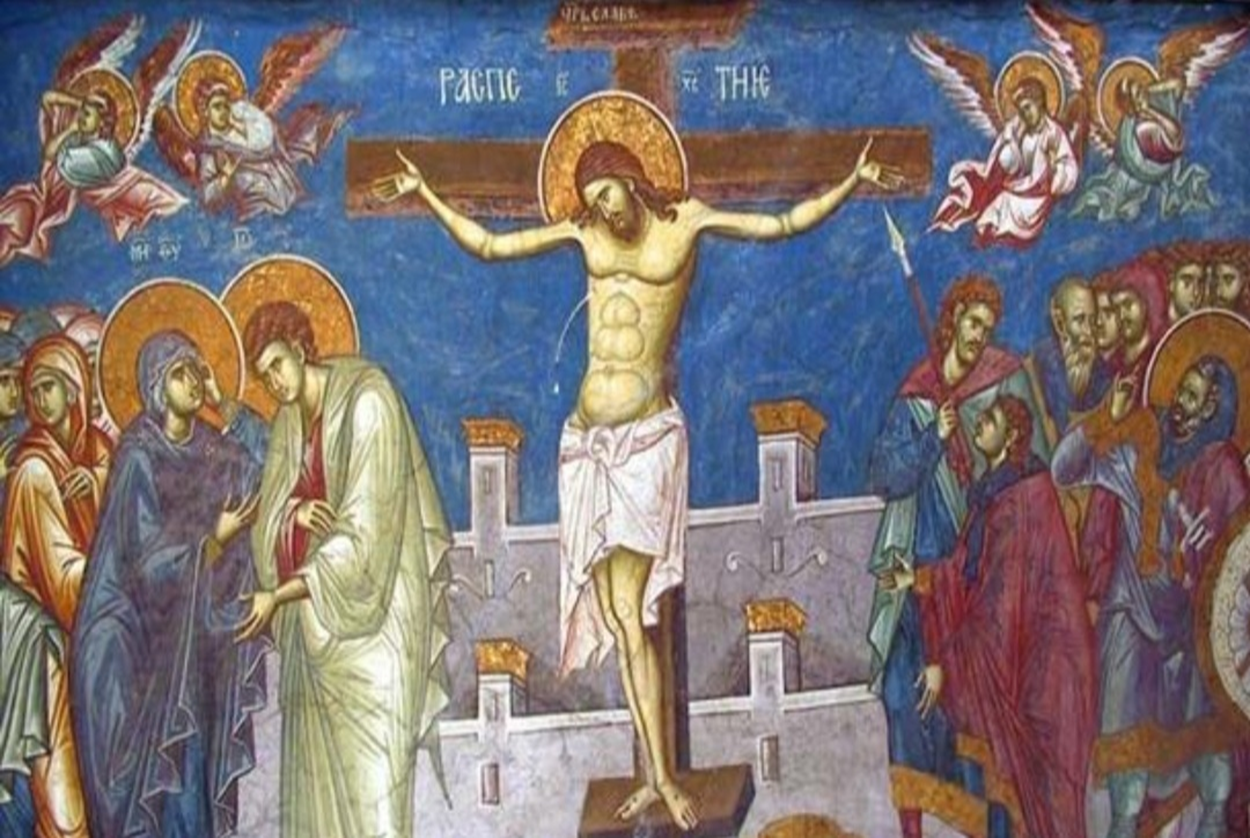 Домаћа задаћа:

Одговори на питања у уџбенику на страни 54!